МБДОУ д/с « Колокольчик»
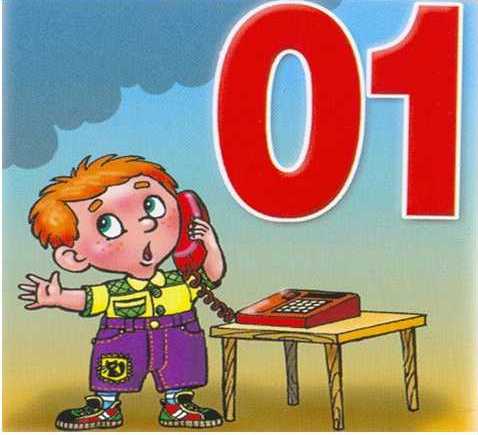 ИГРА-ТЕСТ
« ПРАВИЛА
 ПОЖАРНОЙ
 БЕЗОПАСНОСТИ»
для детей 5-7 лет.
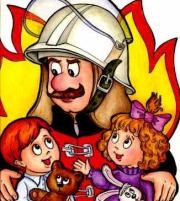 Воспитатель:
 Старчикова Т. Н.
01

02

03

04
По какому телефону звонить, если случился пожар?
Ваши действия при возгорании квартиры?
В квартире пожар, что делать?
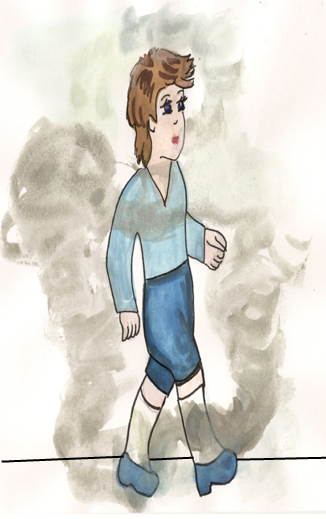 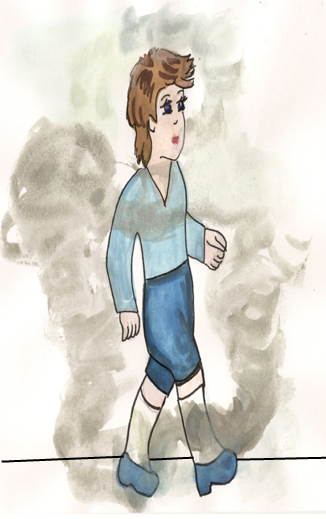 Как двигаться в задымленном помещении?
Чем можно играть детям?
Где можно сушить белье?
Как правильно тушить электроприборы?
Где и с кем нужно устраивать фейерверки?
Как правильно пользоваться электроприборами?
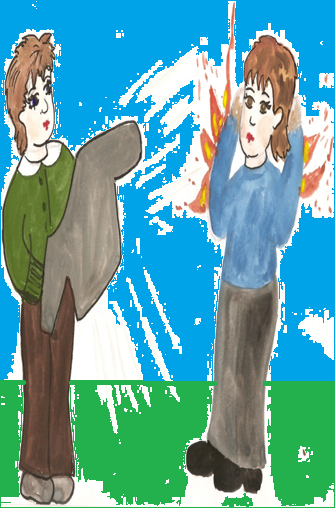 Если загорелась одежда на товарище, что нужно сделать?
МОЛОДЦЫ!
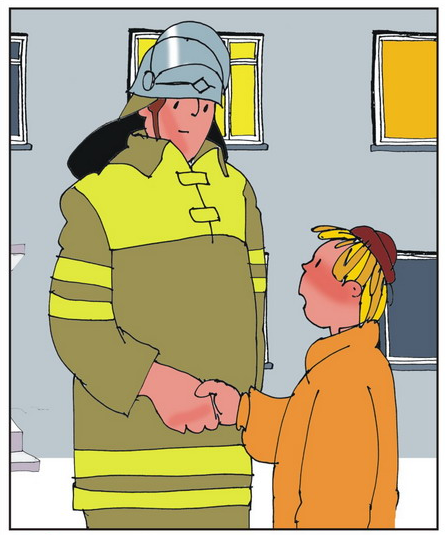